Određeni integral
Određeni integral
Kako rješavamo određeni integral?
Svojstva određenog integrala
2. Svojstvo aditivnosti, tj.integral zbira (razlike) je jednak zbiru (razlici) integrala.
4.
1. Izračunati:
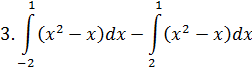 d)
2. Metodom smjene izračunati:
Domaći